Pointer Basics
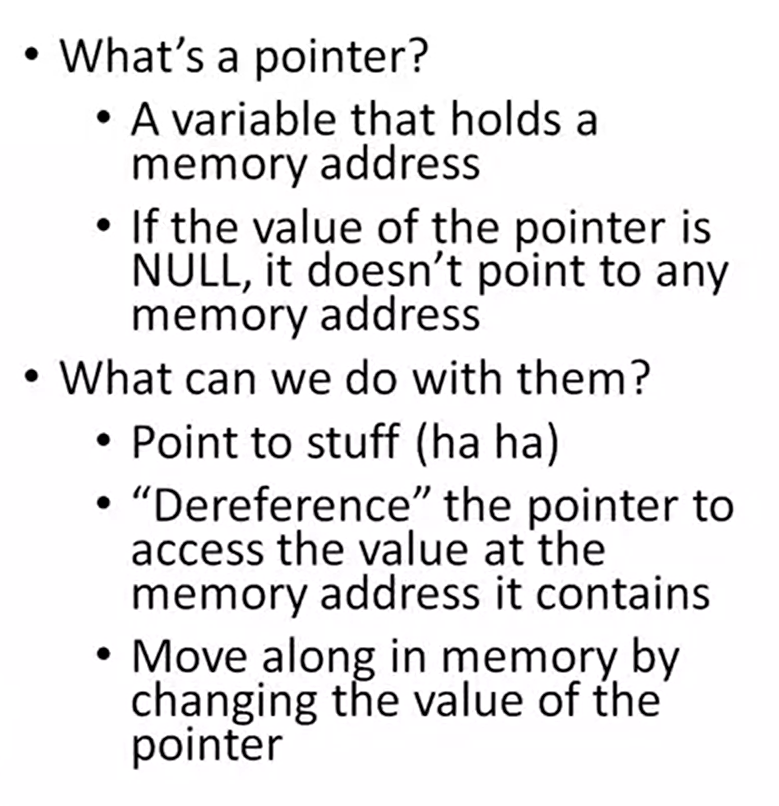 #include <stdio.h>
#include <stdlib.h>

/*
* Demonstrates pointer basics
*/
int main(int argc, char** argv)
{
// declare variable and display information
int score = 500;
printf("Score value:   %d\n", score);
printf("Score address: %p\n", &score);
printf("Size of score: %d\n\n", sizeof(score));

// declare pointer and display information
//int *pScore = &score;// same
int* pScore = &score;
printf("Score pointer value: %p\n", pScore); // points to address
printf("Score value:         %d\n", *pScore); // points to value

return (EXIT_SUCCESS);
}
Changing the Pointer Value
#include <stdio.h>
#include <stdlib.h>

/*
* Demonstrates changing the pointed to value
*/
int main(int argc, char** argv)
{
// declare and initialize variables
int score = 500;
int* pScore = &score;

// display score value
printf("Score: %d\n", score);

// change score through pointer
*pScore += 100;

// display score value
printf("Score: %d\n", score);

return (EXIT_SUCCESS);
}